GDPR a obec


Praha 12. 3. 2018

Mgr. Jan Vobořil, Ph.D.
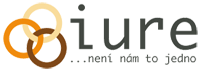 GDPR
Jaké změny přicházejí s GDPR


Ve formě právní regulace               V obsahu právní úpravy


                  
         Nová práva a povinnosti                Stará práva a povinnosti nově upravená
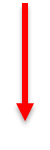 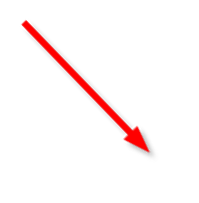 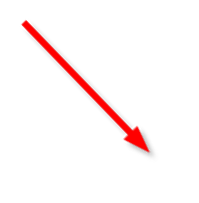 Hlavní novinky v obsahu právní úpravy
» úprava způsobů komunikace se SÚ (čl. 12 – ve vazbě na čl. 13, 14, 15-22, ad.)
» právo na omezení zpracování údajů (čl. 18 GDPR)
» právo na přenositelnost údajů (čl. 20 GDPR)
» právo vznést námitku proti zpracování osobních údajů (čl. 21 GDPR)
» vedení záznamů o činnostech zpracování (čl. 30 GDPR) x zrušena registrační povinnost
» povinné ohlašování případů porušení zabezpečení OÚ – (čl. 33 a 34 GDPR)
» posouzení vlivu na ochranu OÚ (čl. 35 GDPR)
» pověřenec ochrany osobních údajů (DPO) – (čl. 37 - 39 GDPR)
» sankce a náhrada újmy (čl. 82+83+84 GDPR)
Právní důvod zpracování OÚ
» Každé zpracování OÚ musí být založeno na některém z právních důvodů
» Dnes koncept ZOOÚ souhlas x výjimky
» Fakticky dle směrnice i GDPR je souhlas jedním z rovnocenných důvodů
» Důvody zpracování:
Subjekt údajů udělil souhlas se zpracováním
Zpracování je nutné pro dodržení právní povinnosti správce
Zpracování je nezbytné pro plnění úkolu veřejného zájmu nebo při výkonu veřejné moci, kterým je pověřen správce
Zpracování je nezbytné pro plnění nebo uzavření smlouvy, jejíž stranou je SÚ
Zpracování je nezbytné pro ochranu životně důležitých zájmů SÚ a tento nemůže vyslovit souhlas
Zpracování je nezbytné pro ochranu práv a právem chráněných zájmů správce, příjemce nebo jiné dotčené osoby
» Samostatným důvodem už není, že se jedná o oprávněně zveřejněné OÚ
» Právní důvody nelze dodatečně měnit (např. uplatnit ochranu práv správce, když je problém s platností souhlasu)
» Zvláštní kategorie údajů – zpracování zakázáno – výjimky čl. 9 odst. 2
Vedení záznamů o činnostech zpracování
(čl. 30)
Kdy se vedou povinné záznamy:
1) organizace s více než 250 zaměstnanci
2) další organizace za podmínek že:
Je zde riziko při zpracování pro práva  a svobody SÚ
Nejde pouze o příležitostné zpracování
Zpracovávají se zvláštní kategorie údajů dle čl. 9 nebo údaje o rozsudcích v trestních věcech dle čl. 10
Zdroje: Registr práv a povinností, přehledy zákonů dle IZ, 
V záznamech o činnostech zpracován jsou údaje o správci, účely, kategorie SÚ, příjemci, informace o předání OÚ do třetí země, lhůty pro výmaz, obecný popis technických, bezpečnostních a organizačních opatření
Záznamy se na požádání poskytnou dozorovému úřadu
Do jisté míry nahrazuje registrační povinnost
Obce III. Typu – zhruba 160-180 agend v přenesené působnosti (agendy v samostatné působnosti)
Příprava záznamů o zpracování
» Její zpracování by mělo být základním vstupem
» Analýza se týká klíčových otázek:
jaké osobní údaje jsou zpracovávány (co vlastně jsou osobní údaje? zvláštní kategorie údajů), 
na základě jakých právních důvodů,
jakým způsobem jsou zpracovávány 
kdo se na zpracování podílí
jaká pro zpracování platí pravidla (přístup, využívání, předávání dalším subjektům)
kdo ze zaměstnanců či externistů za zpracování odpovídá
jak jsou údaje zabezpečeny
jaká je rizikovost (riziko prolomení zabezpečení, rizika pro SÚ související s úniky)
» formulář záznamu – viz Analýza
Navazující činnosti
» Úprava interních předpisů a směrnic
Co, kdo, kdy a jak?
Práva SÚ(např. informace, přístup, výmaz atd.)
Zabezpečení
Incidenty
» Školení zaměstnanců, kteří pracují s OÚ 
» Úprava IT systémů
omezení účelem zpracování, 
minimalizace rozsahu údajů, 
omezení doby
» Změny smluv – zejména se zpracovateli
Pověřenec pro ochranu osobních údajů
(čl. 37 - 39)
» Pověřence jmenuje správce i zpracovatel v následujících případech:
Zpracování provádí orgán veřejné moci 
Hlavní činnost správce či zpracovatele spočívá 
v rozsáhlém, pravidelném a systematickém monitorování SÚ
V rozsáhlém zpracování zvláštních kategorií údajů nebo údajů týkajících se trestních rozsudků
» Pověřenec nemusí mít formální kvalifikační předpoklady, ale musí mít zkušenosti s OOÚ, s právem a musí být schopen plnit povinnosti dle čl. 39
» Vhodné je, aby měl přiměřené znalosti v oblasti práva, IT technologií i chodu a procesů v organizaci
» Může jít o zaměstnance (i na kratší pracovní úvazek), může jít o spolupráci na základě smlouvy o poskytování služeb, může být jeden pověřenec pro více institucí (např. škol)
» Správce i zpracovatel by měli zveřejnit kontaktní údaje pověřence a sdělit je ÚOOÚ
Postavení pověřence
» Nezávislost: Pověřenec by neměl dostávat žádné pokyny týkající se plnění úkolů. Nelze v souvislosti s plněním úkolů pověřence propustit či sankcionovat. Jiné úkoly nesmí být ve střetu zájmů
» Správce i zpracovatel musí podporovat pověřence při plnění jeho úkolů, poskytují mu nezbytné zdroje a součinnost. Pověřenec je podřízen vrcholovému vedení.
» SÚ se může obracet na pověřence ve všech záležitostech, které souvisí se zpracováním OÚ
» Povinnost mlčenlivosti bude upravena v implementačním zákoně
Úkoly pověřence
» Poskytování informací a poradenství o povinnostech – správcům, zpracovatelům, zaměstnancům
» Průběžné monitorování souladu s Nařízením a dalšími předpisy týkajícími se OOÚ.
» Zvyšování odborné přípravy osob, které se podílí na zpracování OÚ
» Spolupráce s ÚOOÚ, působí jako kontaktní místo pro ÚOOÚ
Zabezpečení OÚ
Správce i zpracovatel musí přijmout taková technická a organizační opatření, aby zajistili vysokou úroveň zabezpečení OÚ
Porušením zákona může být 
Zneužití OÚ třetí osobou (např. hacknutí databází, krádež klientských spisů)
Zneužití údajů osobami, které k údajům mají přístup (např. zaměstnanci)
Sdělení údajů neoprávněné osobě (rodinní příslušníci, státní orgány, ztráta či nedostatečná likvidace spisu atd.)
Zabezpečení OÚ II.
Nastavení zabezpečení v závislosti na 
stavu techniky
nákladům na provedení
povaze, rozsahu, kontextu a účelům zpracování
rizicích (pravděpodobnost zneužití + dopad do práv a svobod)
V závislosti na rizicích může být v různé míře potřebné
data pseudonymizovat či šifrovat (zejména na externích zařízeních – např. notebooky apod.) – může mít vliv třeba na povinnost oznamovat incidenty
zajišťovat důvěrnost, dostupnost a odolnost systémů a zpracování
v případě fyzických či technických incidentů být schopen data obnovit
pravidelné testování, posuzování a hodnocení přijatých opatření pro zajištění bezpečnosti zpracování
Povinnost hlásit incidenty (ÚOOÚ, SÚ)
Sankce a náhrada újmy
» Nastupují v případech porušení povinností
» čl. 82 – náhrada škody a nemajetkové újmy pro SÚ ze strany správce či zpracovatele - 
» čl. 83 – úprava sankcí za porušení
» Ukládání sankcí - účinné, přiměřené a odrazující
» až 20 mil Euro či 4% ročního celosvětového obratu
» čl. 83 odst. 7 státy mohou stanovit v jakém rozsahu se pokuty vztahují na orgány veřejné moci 
- Dle návrhu implementačního zákona 10 mil Kč
» Vedle sankcí je třeba počítat i s nápravnými opatřeními, náklady spojenými s dosažením souladu s právními předpisy
Děkuji za pozornost
voboril@iure.org